मुंशी लाल आर्य महाविद्यालय, कसबा, पूर्णियाँ। 
हिन्दी विभाग 
(कबीर की साखी)
(अप्रैल 2020)

                                        हरेन्द्र कुमार
                                      असिस्टेंट प्रोफेसर 
                                       हिंदी विभाग
                                                एम.एल. आर्य कॉलेज, कसबा, पूर्णियाँ।
                                             ईमेल-hkumarbhu@gmail.com
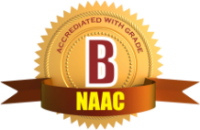 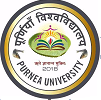 दिनांक- 27-04-2020
काजल केरी कोठड़ी, 
तैसा यहु संसार I 
बलिहारी ता दास की, 
पैसि कै निकसन हार II
कबीर कहते है कि यह दुनिया तो काजल की कोठरी है, जो भी इसमें पैठा, उसे कुछ-न-कुछ कालिख लग ही जायगी । धन्य है उस प्रभु-भक्त को, जो इसमें बैठकर बिना कालिख लगे साफ निकल आता है ।
जिहिं घर साधु न पूजिये,
      हरि की सेवा नांहि।      ते घर मरघट सारखे, 
      भूत बसै तिन मांहि।।
कबीर कहते है कि जिस घर में ईश्वर की भक्ति और साधुओं का सम्मान नहीं होता है, वह घर मरघट के समान होता है, वहाँ भूतों का निवास ही रहता है। अर्थात प्रत्येक सदगृहस्थ को अपने घर में साधुओं की सेवा और ईश्वर की भक्ति करनी चाहिये।
धन्यवाद्